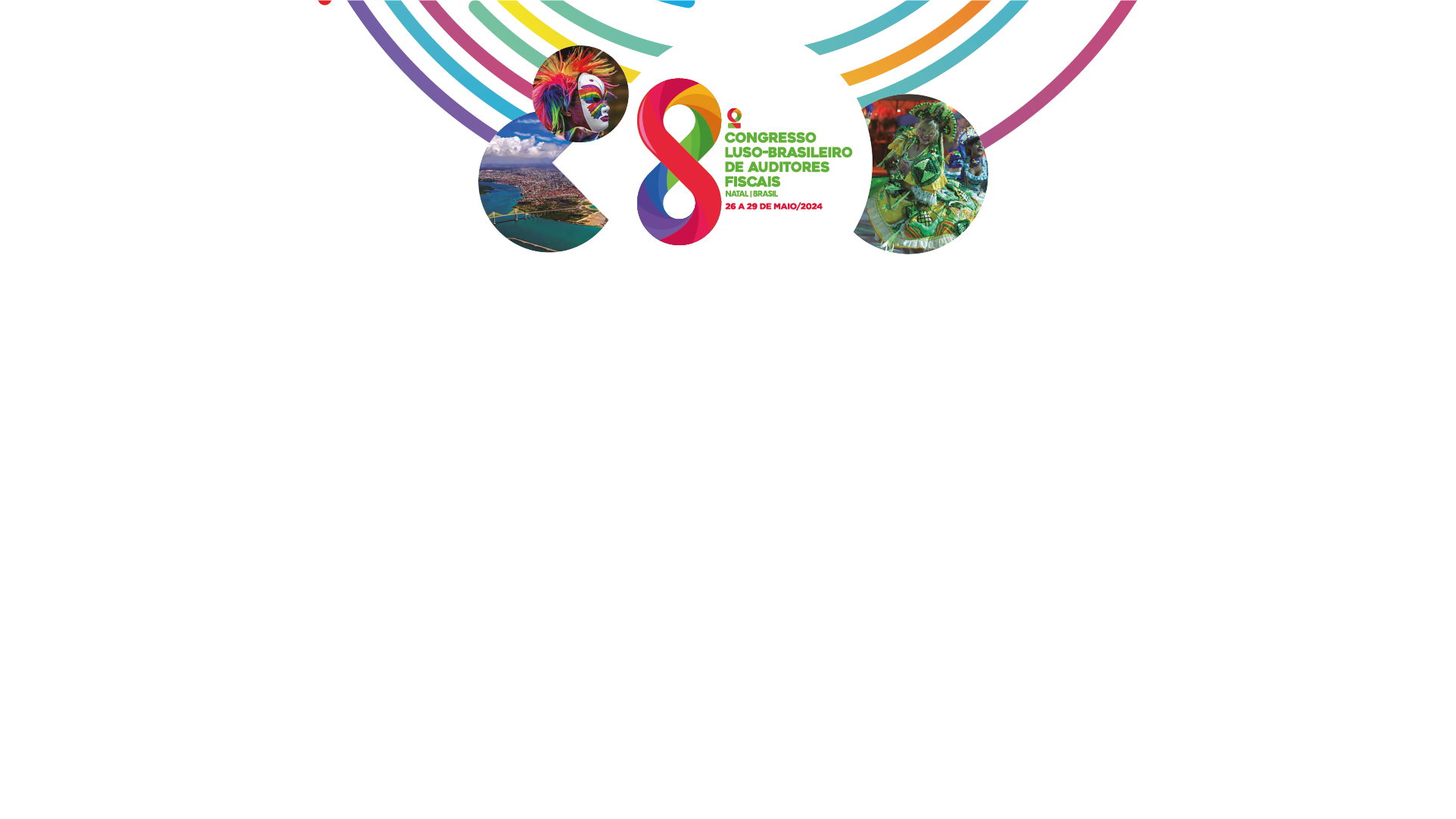 Reforma tributária: como realizar a integração do IBS e da CBS?
Ricardo OliveiraSEFAZ/MG
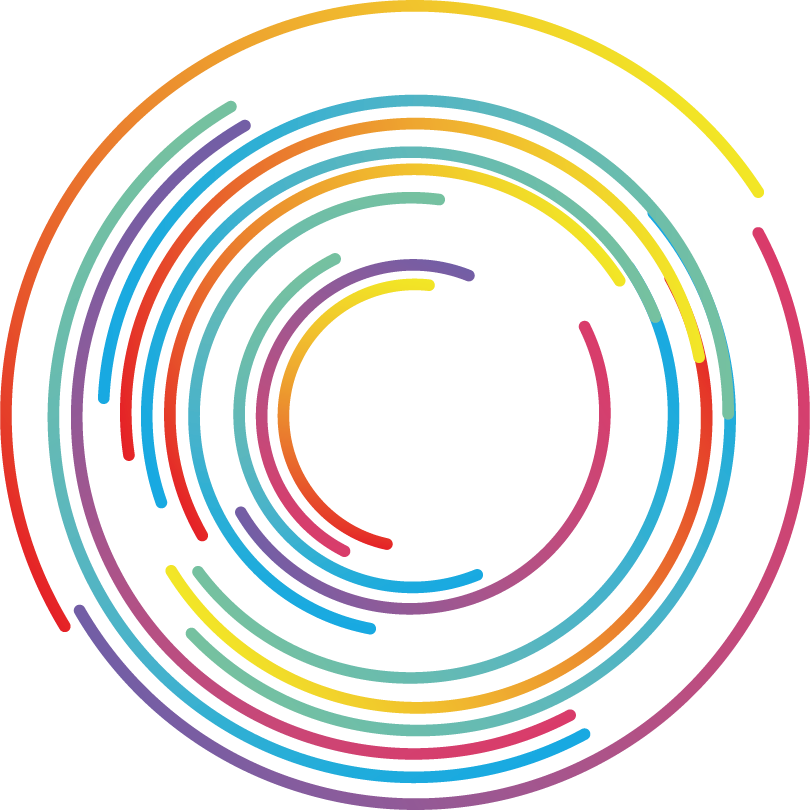 Reforma dos tributos sobre o consumo
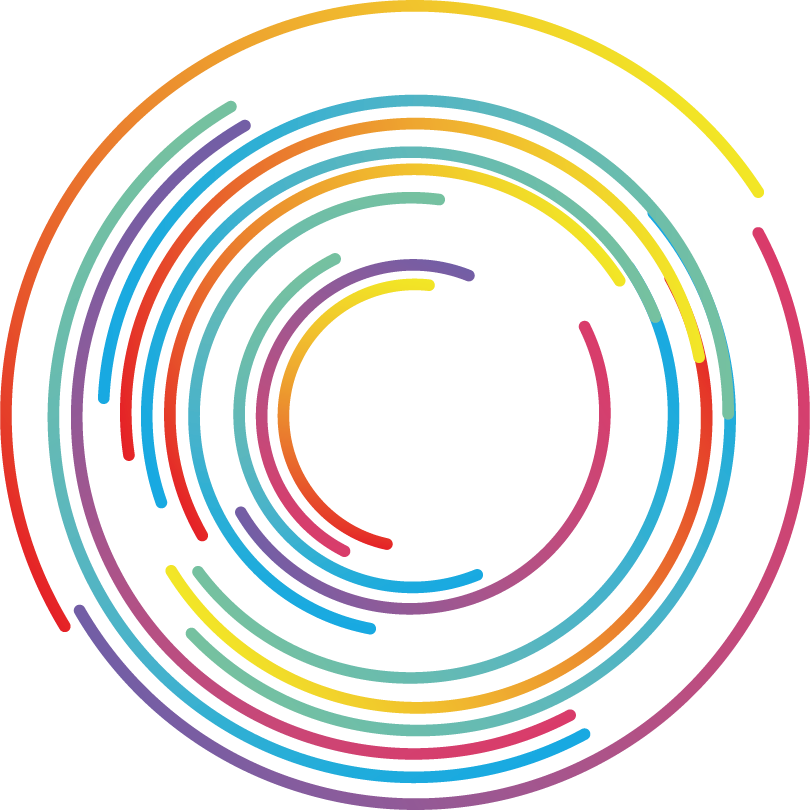 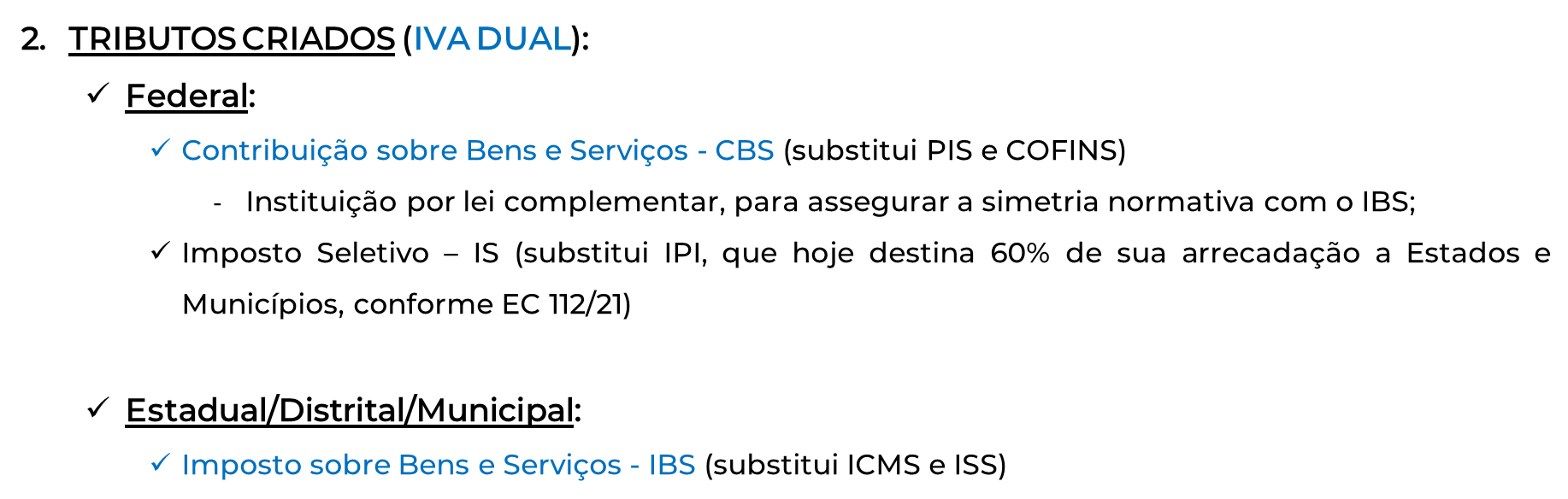 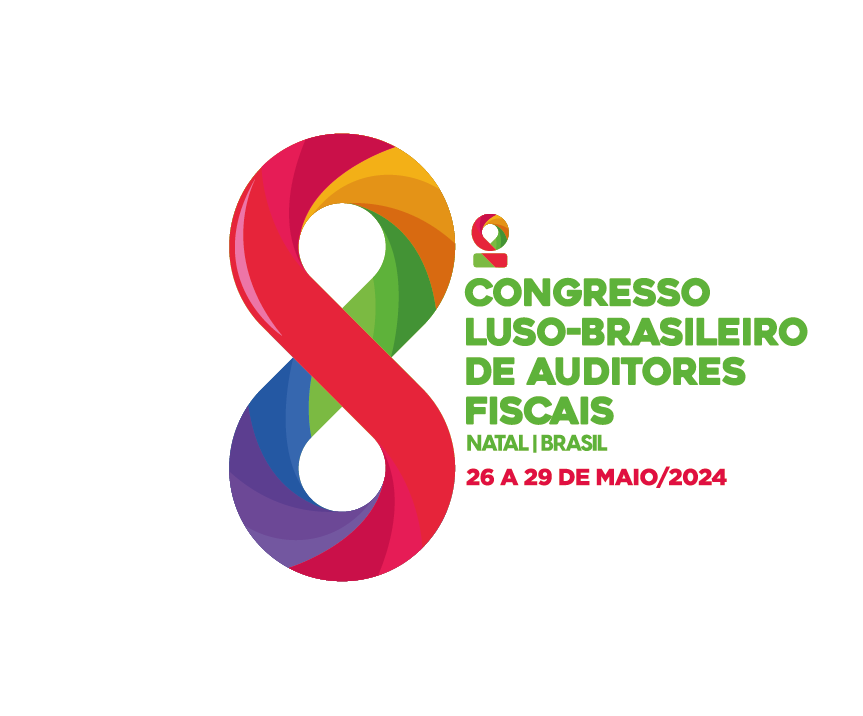 2
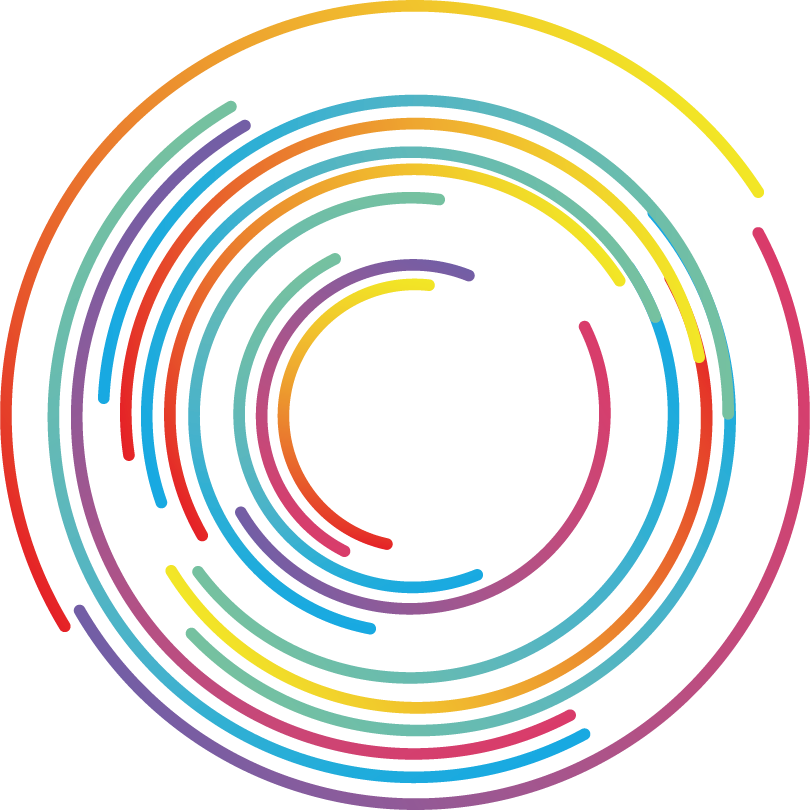 Reforma dos tributos sobre o consumo
3. CARACTERÍSTICAS DO IBS
Base ampla (operações onerosas com bens materiais e imateriais, ou operações com serviços, e direitos)
Regulamento único nacional  SIMPLIFICAÇÃO
Não-cumulatividade plena (crédito financeiro e não físico, com ressarcimento ágil)
Princípio do destino (arrecadação pertence ao ente federativo onde ocorrer o consumo)
Calculado “por fora”  TRANSPARÊNCIA
Desoneração dos investimentos
Desoneração das exportações
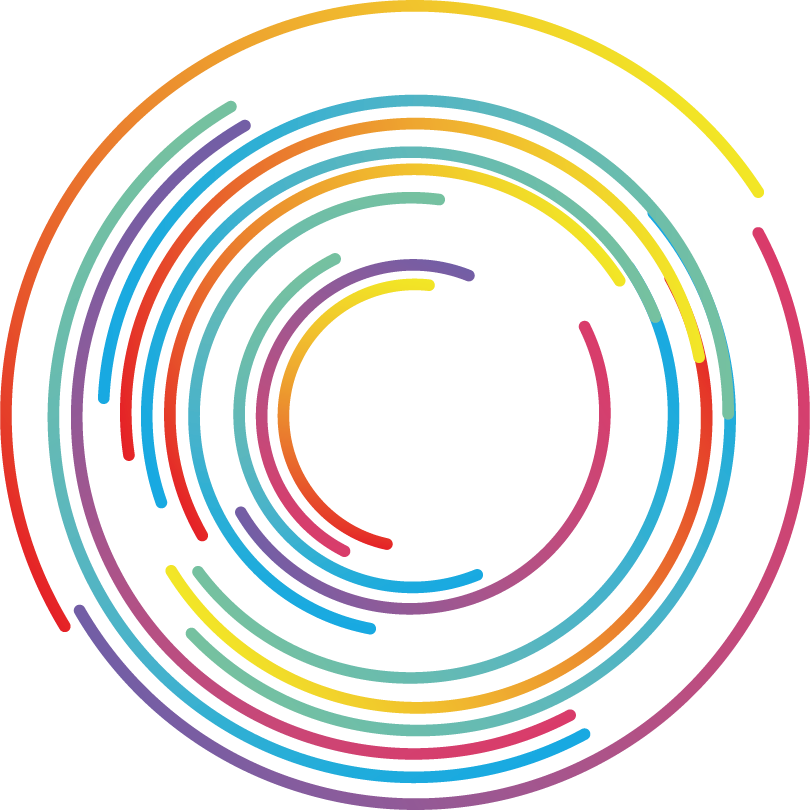 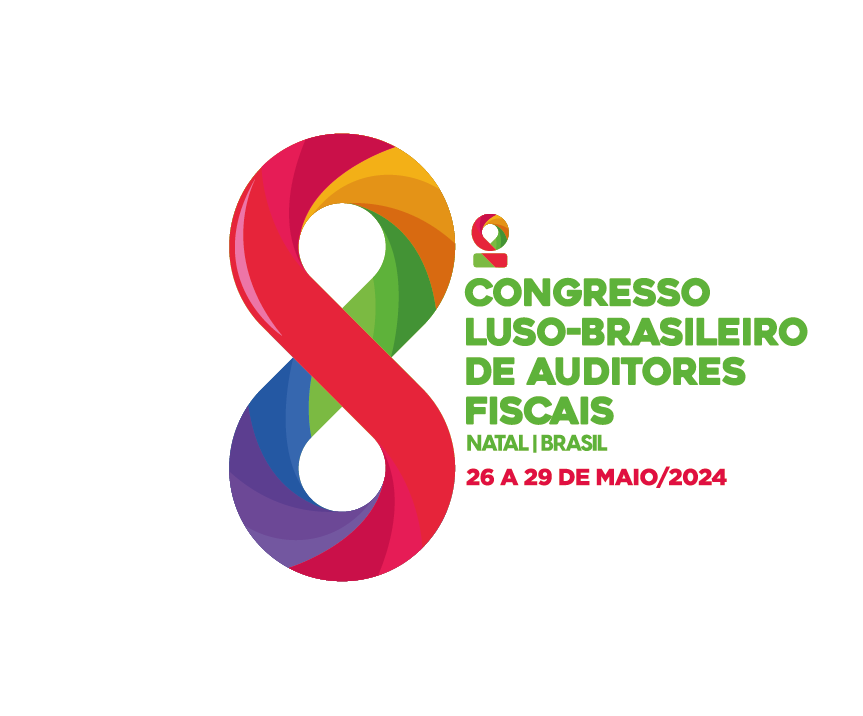 3
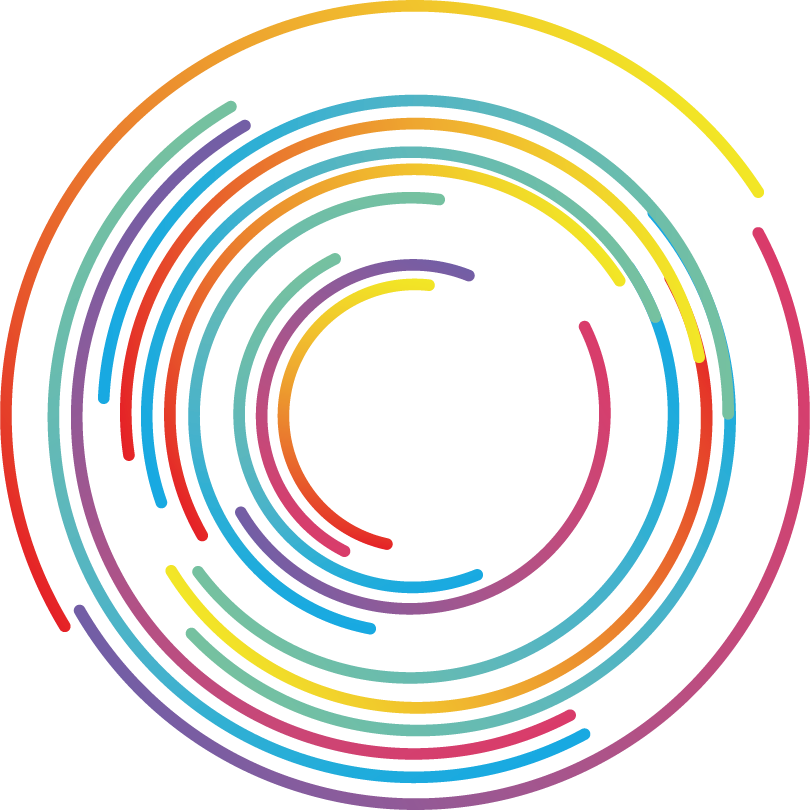 Reforma dos tributos sobre o consumo
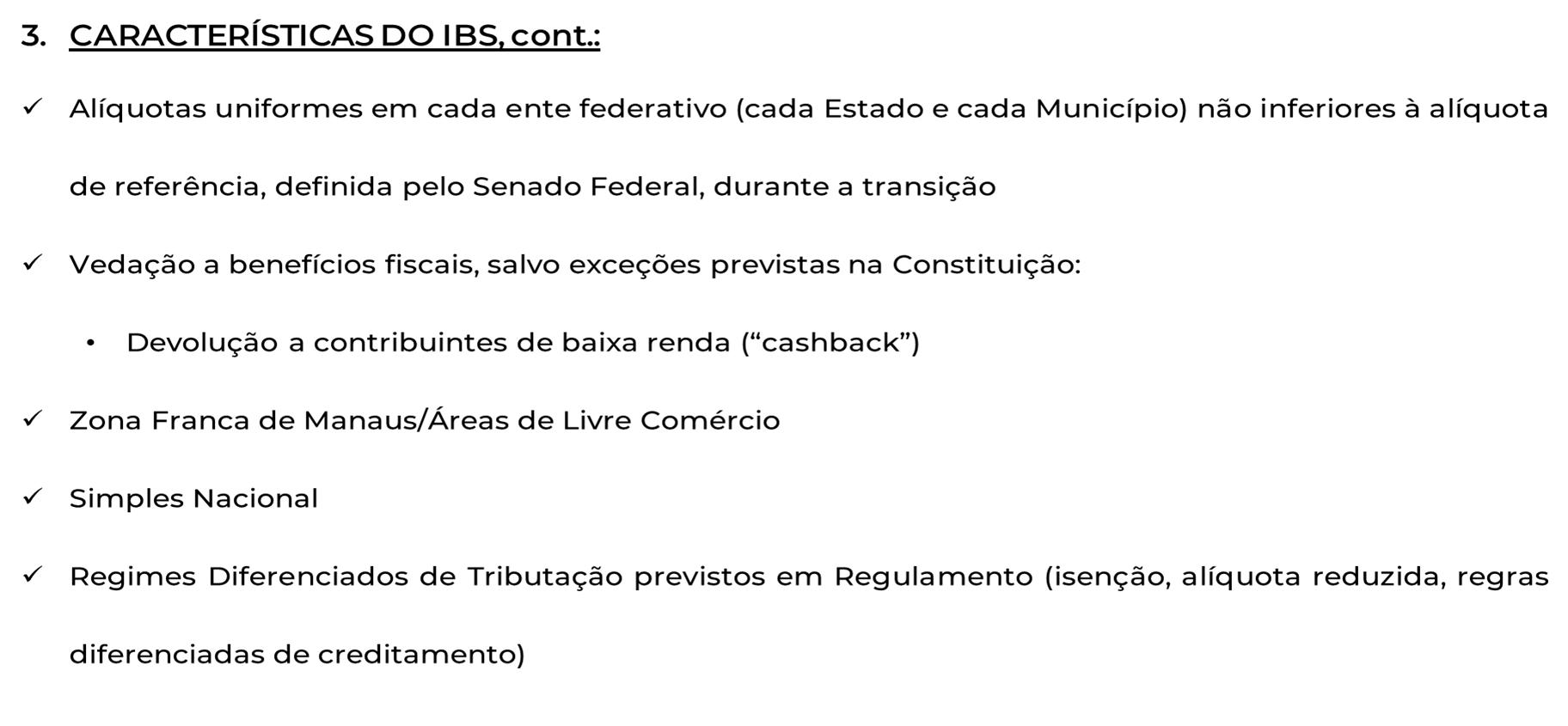 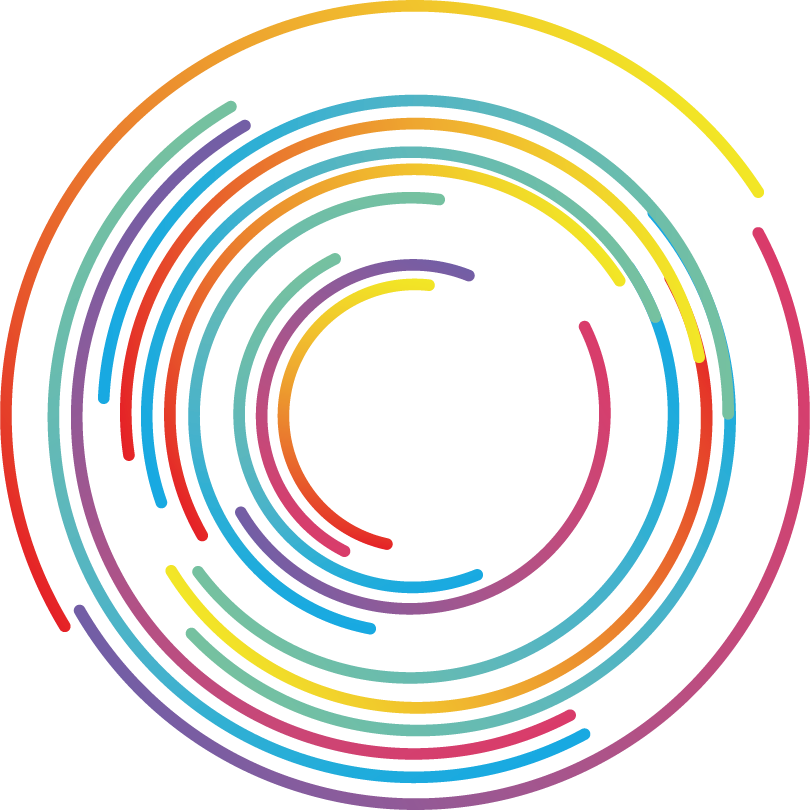 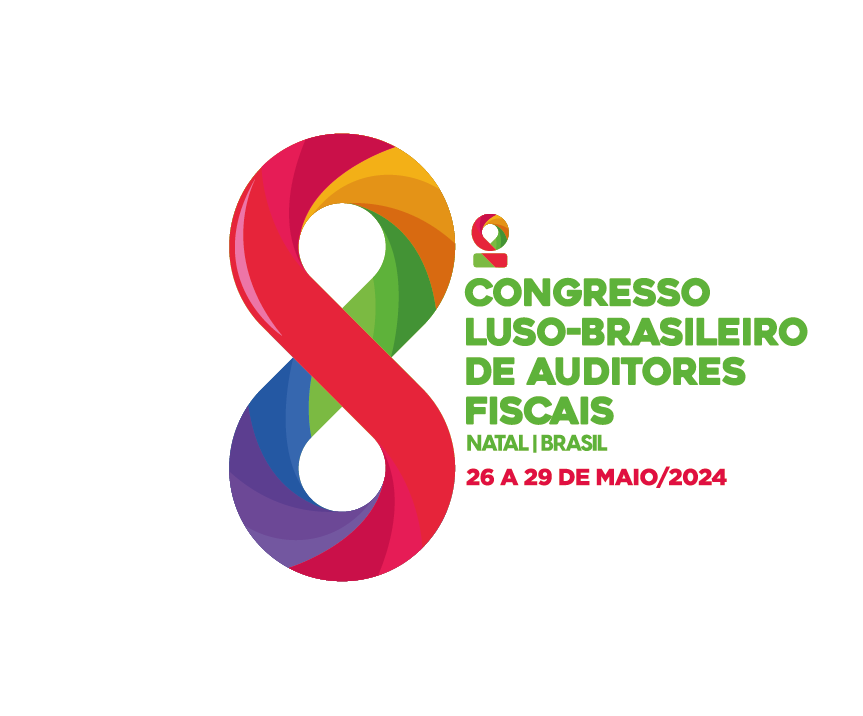 4
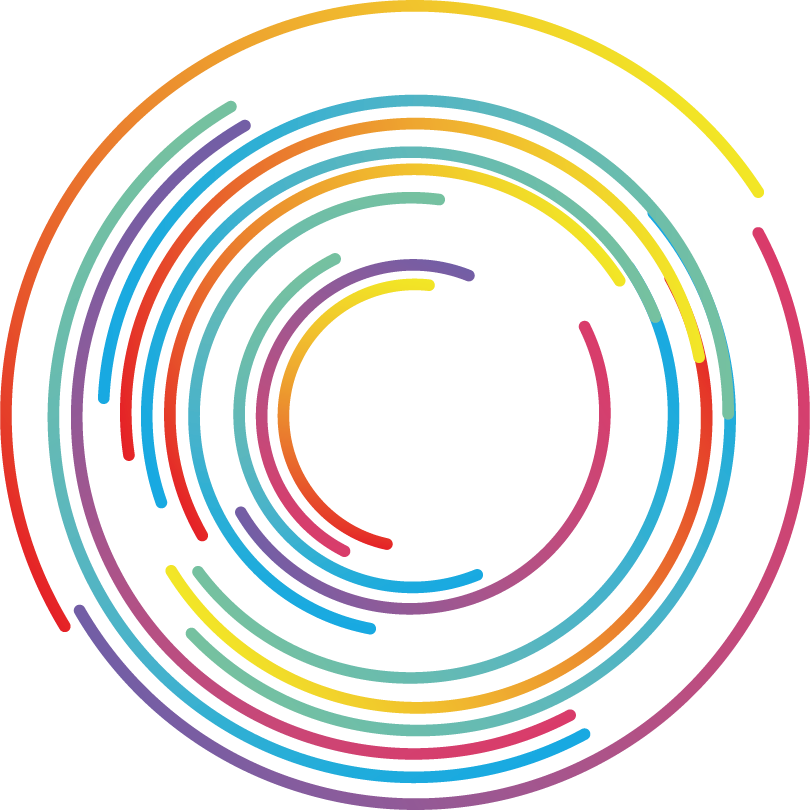 “Espelhamento” entre IBS e CBS
EMENDA CONSTITUCIONAL Nº 132/2023
Art. 149-B. Os tributos previstos nos arts. 156-A e 195, V, observarão as mesmas regras em relação a:
I - fatos geradores, bases de cálculo, hipóteses de não incidência e sujeitos passivos;
II - imunidades;
III - regimes específicos, diferenciados ou favorecidos de tributação;
IV - regras de não cumulatividade e de creditamento.
Parágrafo único. Os tributos de que trata o caput observarão as imunidades previstas no art. 150, VI, não se aplicando a ambos os tributos o disposto no art. 195, § 7º.
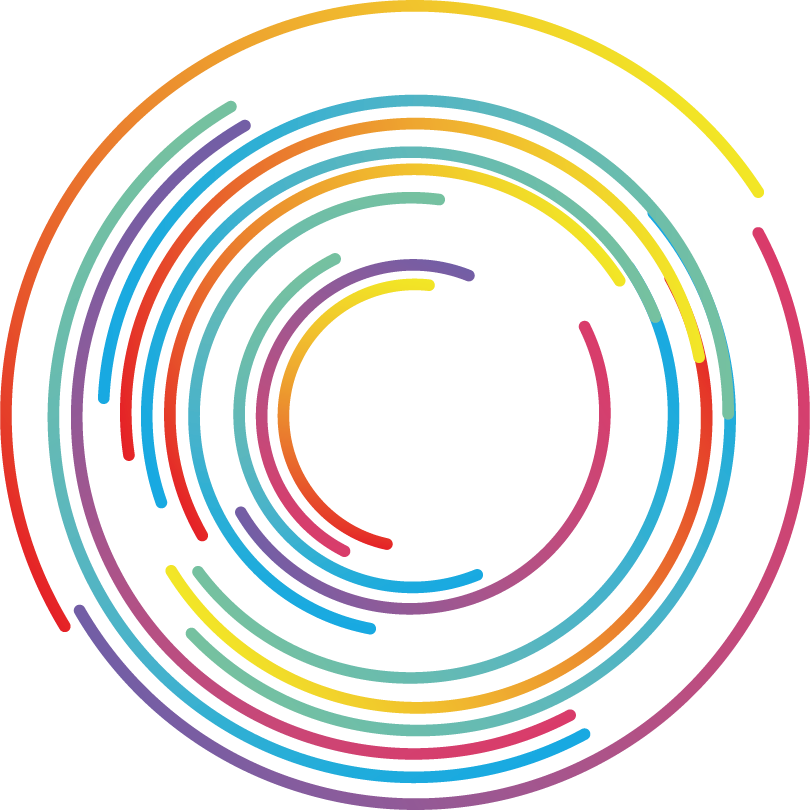 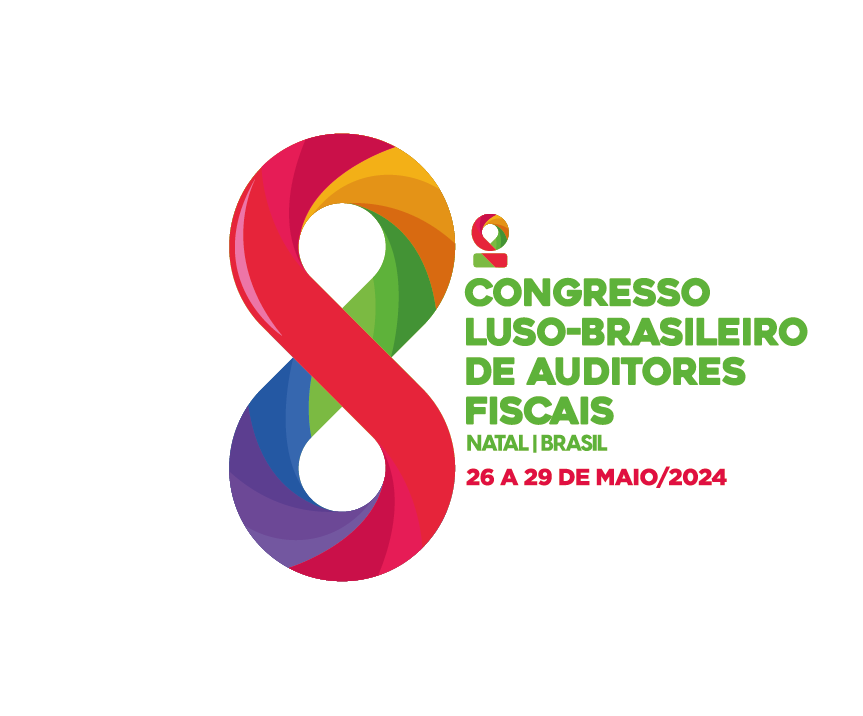 5
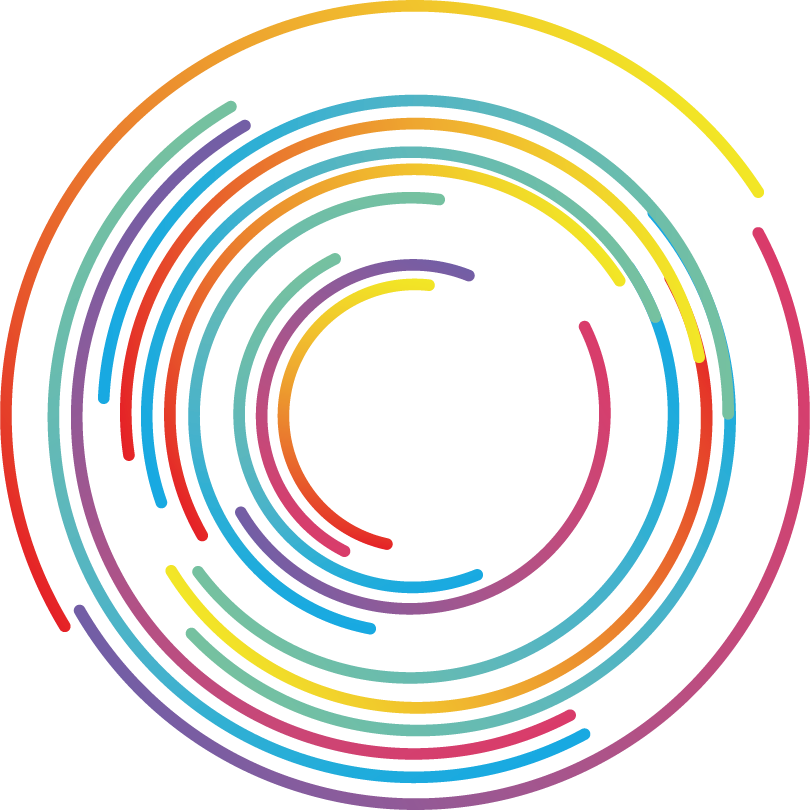 O que está fora do “espelhamento” entre IBS e CBS
O que não está alcançado pelo art. 149-B da Constituição Federal?
Alíquotas
Lançamento
Penalidades
Dívida ativa
Representação administrativa e judicial
Cobrança administrativa
Parcelamento
Autorregularização
Protesto
Arrolamento administrativo de bens
Inscrição em cadastro de inadimplentes e de proteção ao crédito
Averbação em órgãos de registro de bens e direitos
Tratamento de devedores contumazes
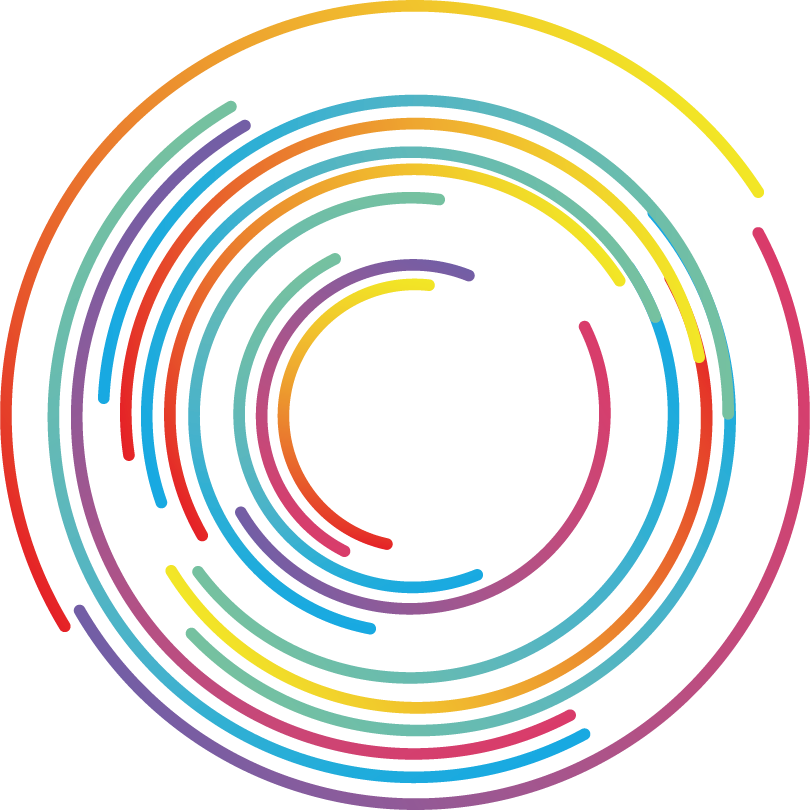 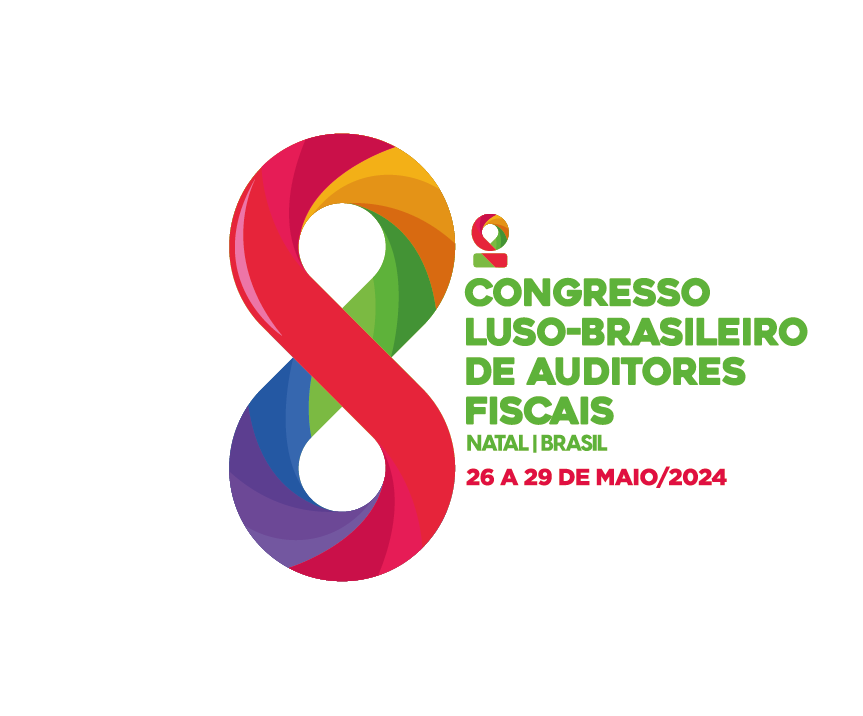 6
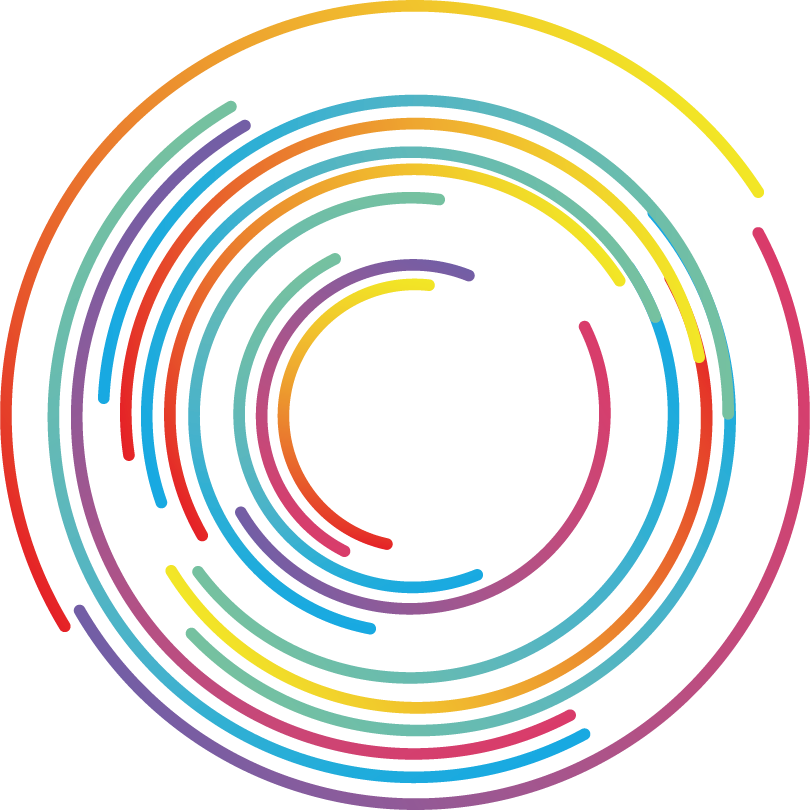 IBS – competência compartilhada
EMENDA CONSTITUCIONAL Nº 132/2023
Art. 156-A. Lei complementar instituirá imposto sobre bens e serviços de competência compartilhada entre Estados, Distrito Federal e Municípios.
§ 1º O imposto previsto no caput será informado pelo princípio da neutralidade e atenderá ao seguinte:
(...)
IV - terá legislação única e uniforme em todo o território nacional, ressalvado o disposto no inciso V;
V - cada ente federativo fixará sua alíquota própria por lei específica;
VI - a alíquota fixada pelo ente federativo na forma do inciso V será a mesma para todas as operações com bens materiais ou imateriais, inclusive direitos, ou com serviços, ressalvadas as hipóteses previstas nesta Constituição;
VII - será cobrado pelo somatório das alíquotas do Estado e do Município de destino da operação;
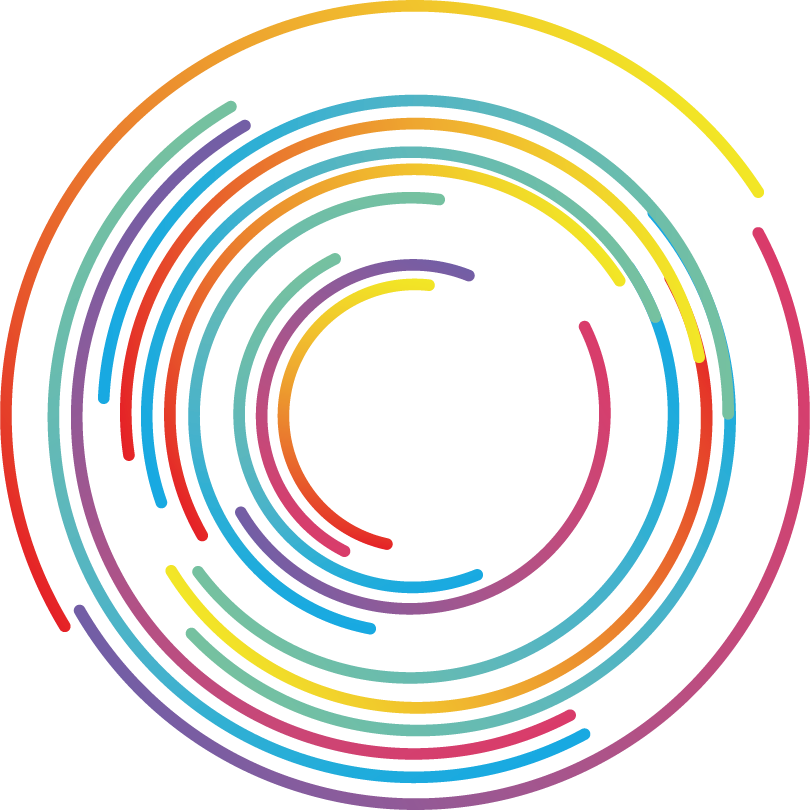 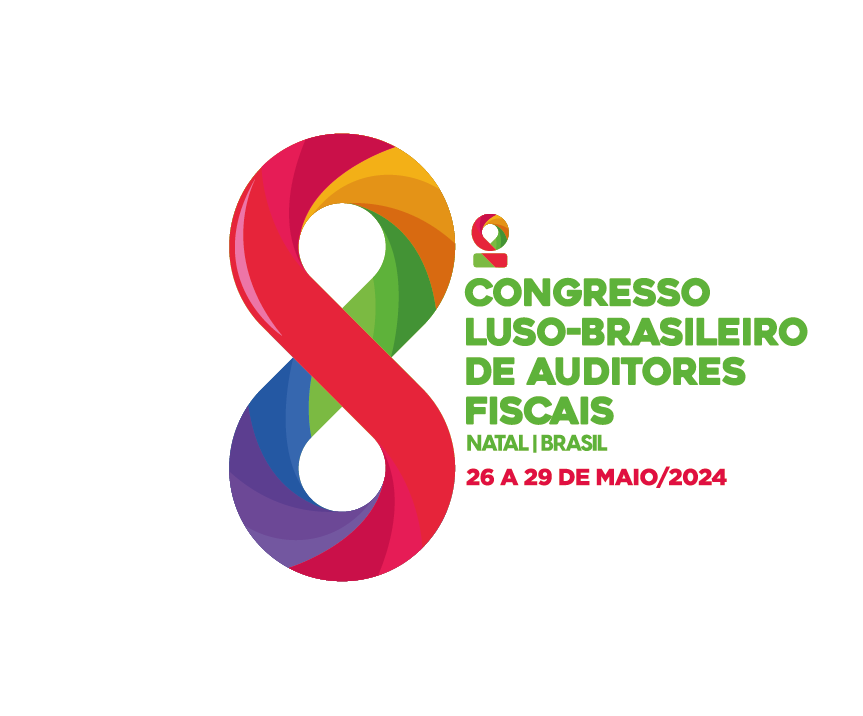 7
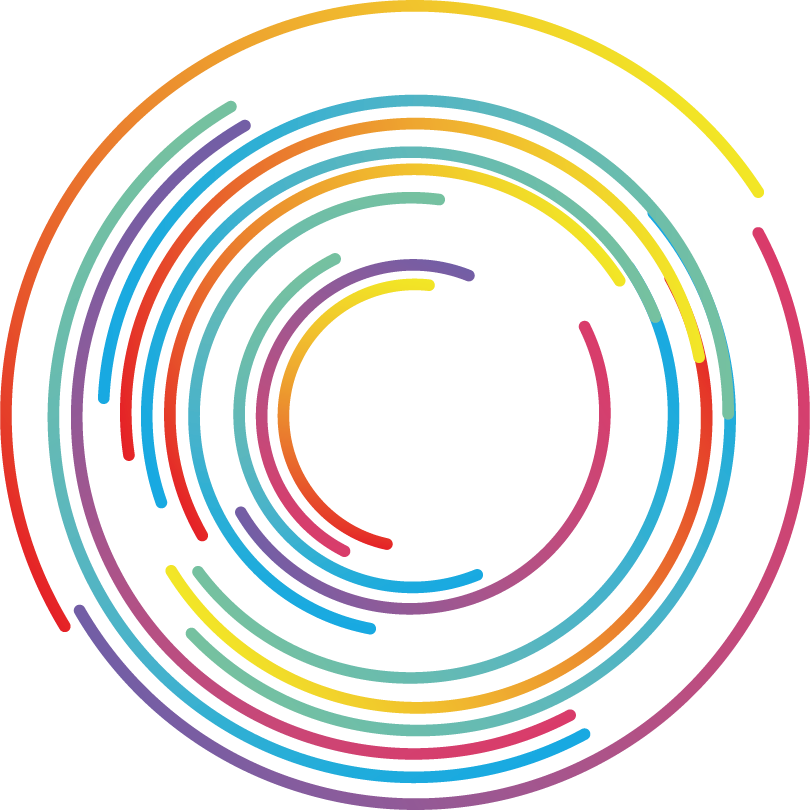 IBS – integração entre sujeitos ativos
EMENDA CONSTITUCIONAL Nº 132/2023
Art. 156-B. Os Estados, o Distrito Federal e os Municípios exercerão de forma integrada, exclusivamente por meio do Comitê Gestor do Imposto sobre Bens e Serviços, nos termos e limites estabelecidos nesta Constituição e em lei complementar, as seguintes competências administrativas relativas ao imposto de que trata o art. 156-A:
I - editar regulamento único e uniformizar a interpretação e a aplicação da legislação do imposto;
II - arrecadar o imposto, efetuar as compensações e distribuir o produto da arrecadação entre Estados, Distrito Federal e Municípios;
III - decidir o contencioso administrativo.
(...)
§ 2º Na forma da lei complementar:  (...)
V - a fiscalização, o lançamento, a cobrança, a representação administrativa e a representação judicial relativos ao imposto serão realizados, no âmbito de suas respectivas competências, pelas administrações tributárias e procuradorias dos Estados, do Distrito Federal e dos Municípios, que poderão definir hipóteses de delegação ou de compartilhamento de competências, cabendo ao Comitê Gestor a coordenação dessas atividades administrativas com vistas à integração entre os entes federativos;
VI - as competências exclusivas das carreiras da administração tributária e das procuradorias dos Estados, do Distrito Federal e dos Municípios serão exercidas, no Comitê Gestor e na representação deste, por servidores das referidas carreiras;
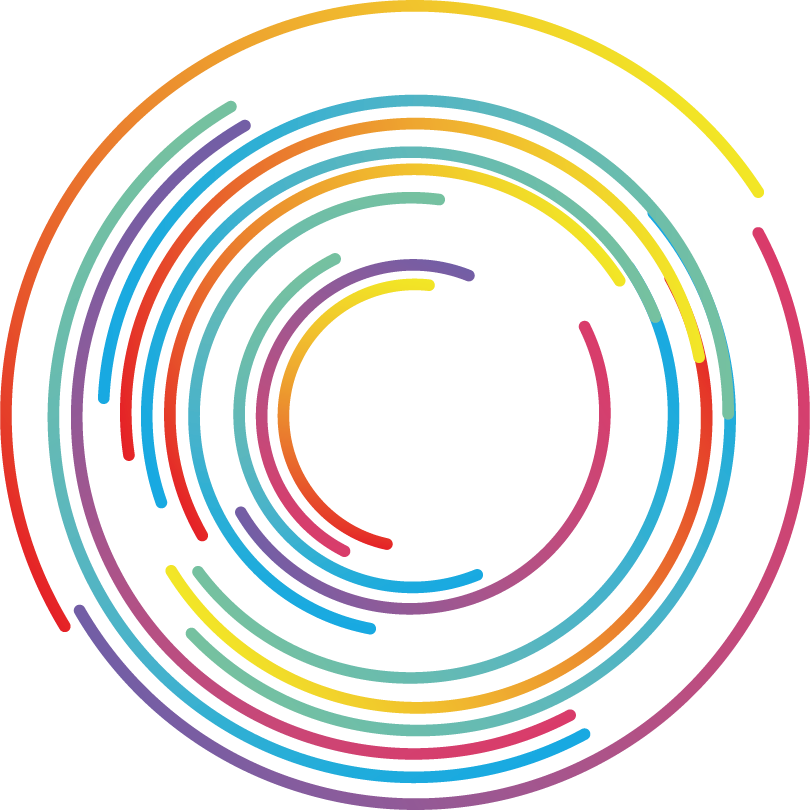 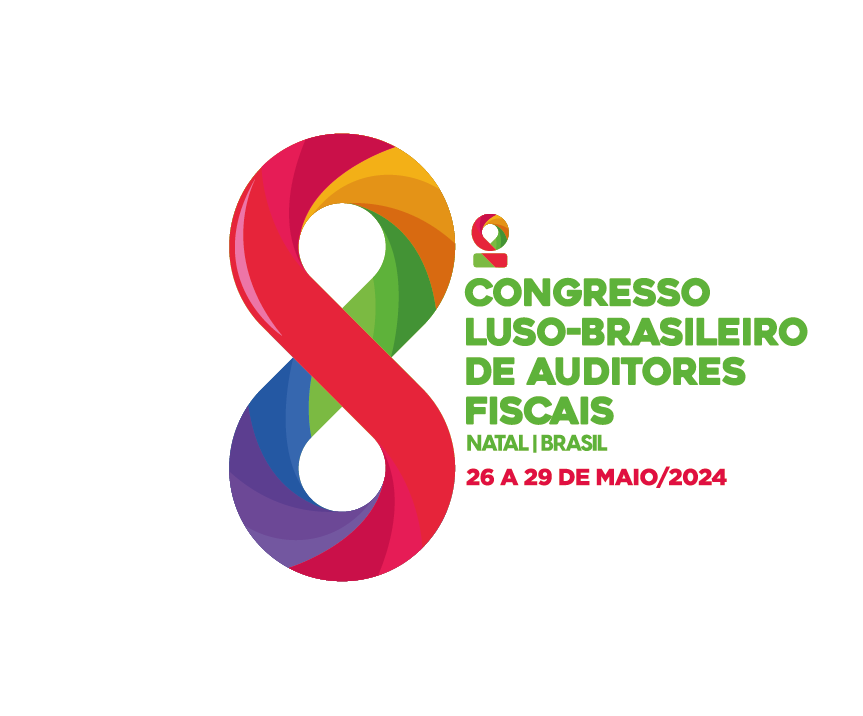 8
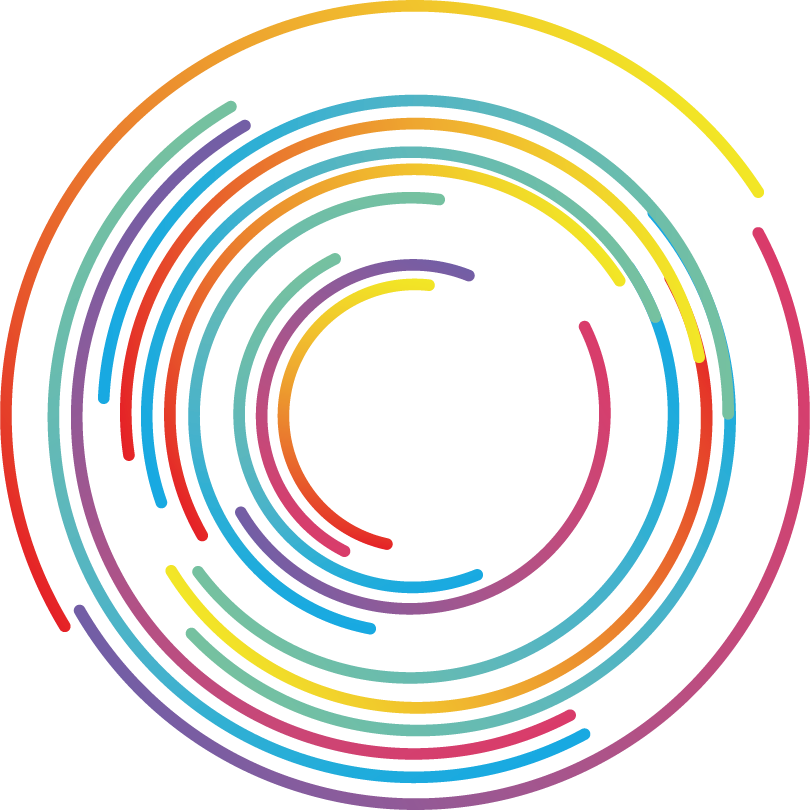 Integração entre IBS e CBS
EMENDA CONSTITUCIONAL Nº 132/2023
Art. 156-B. (...)
§ 6º O Comitê Gestor do Imposto sobre Bens e Serviços, a administração tributária da União e a Procuradoria-Geral da Fazenda Nacional compartilharão informações fiscais relacionadas aos tributos previstos nos arts. 156-A e 195, V, e atuarão com vistas a harmonizar normas, interpretações, obrigações acessórias e procedimentos a eles relativos.
§ 7º O Comitê Gestor do Imposto sobre Bens e Serviços e a administração tributária da União poderão implementar soluções integradas para a administração e cobrança dos tributos previstos nos arts. 156-A e 195, V.
§ 8º Lei complementar poderá prever a integração do contencioso administrativo relativo aos tributos previstos nos arts. 156-A e 195, V."
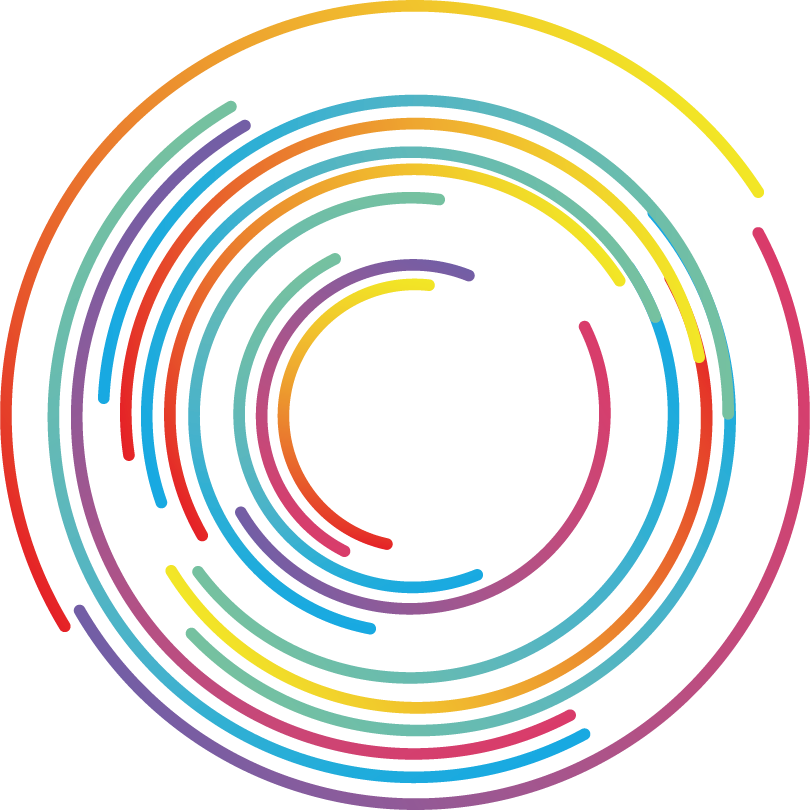 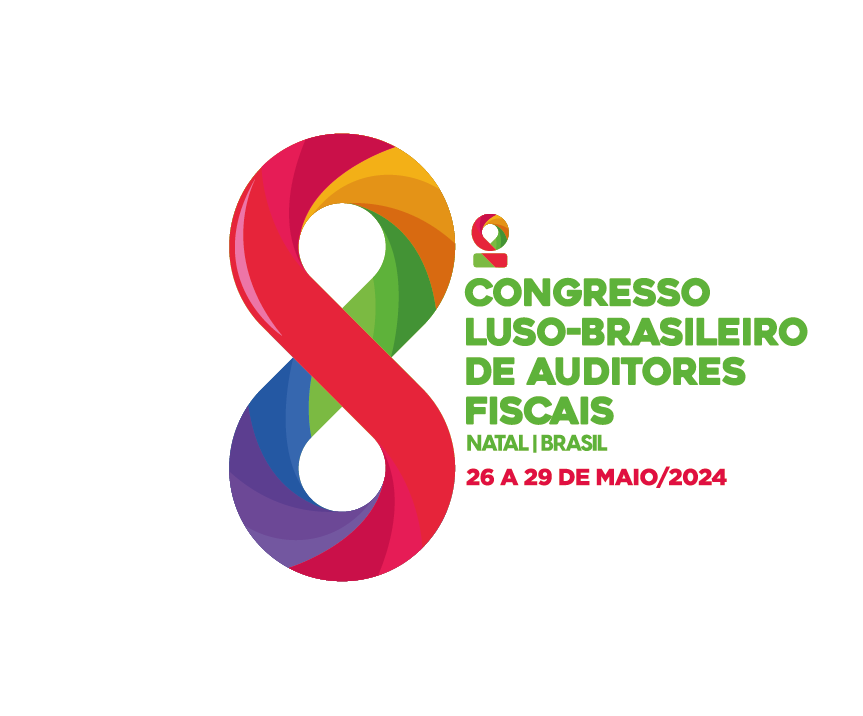 9
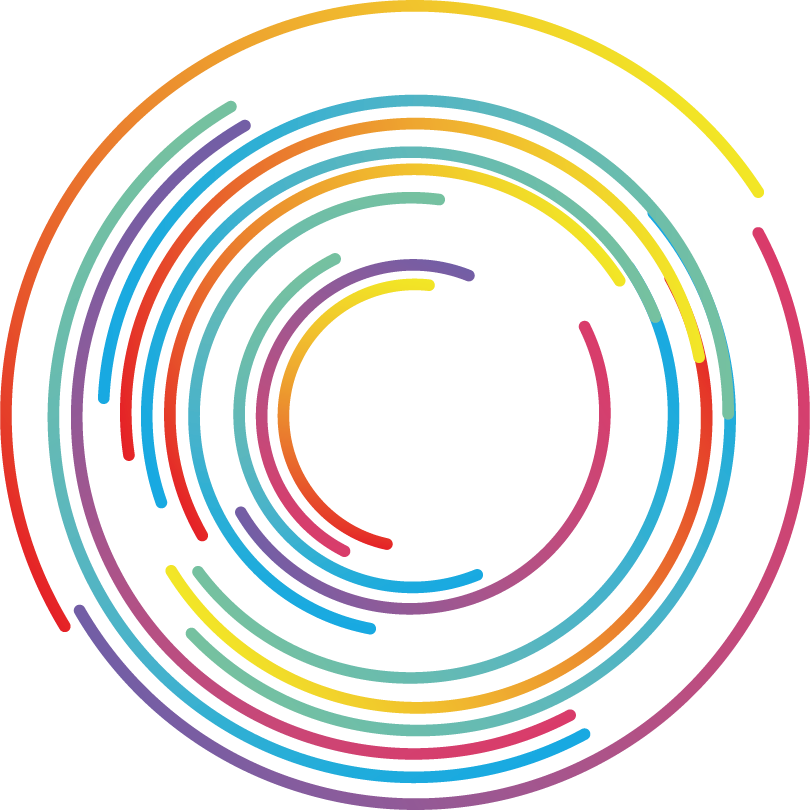 Integração entre RFB e CG-IBS *
exercer a gestão compartilhada, em conjunto com a administração tributária da União, do sistema de registro do início e do resultado das fiscalizações da CBS e do IBS;
em conjunto com a administração tributária da União, propor a metodologia de cálculo, calcular, fixar e divulgar, conforme o caso, as alíquotas do IBS e da CBS, para os regimes específicos, na forma e prazo previstos na lei que instituir e disciplinar os referidos tributos;
em conjunto com a administração tributária da União, realizar o cálculo do redutor a ser aplicado, em cada ano de vigência, sobre as alíquotas do IBS e da CBS, nas operações contratadas pela administração pública direta, por autarquias e por fundações públicas, inclusive suas importações; 
* (PLP 68/2024)
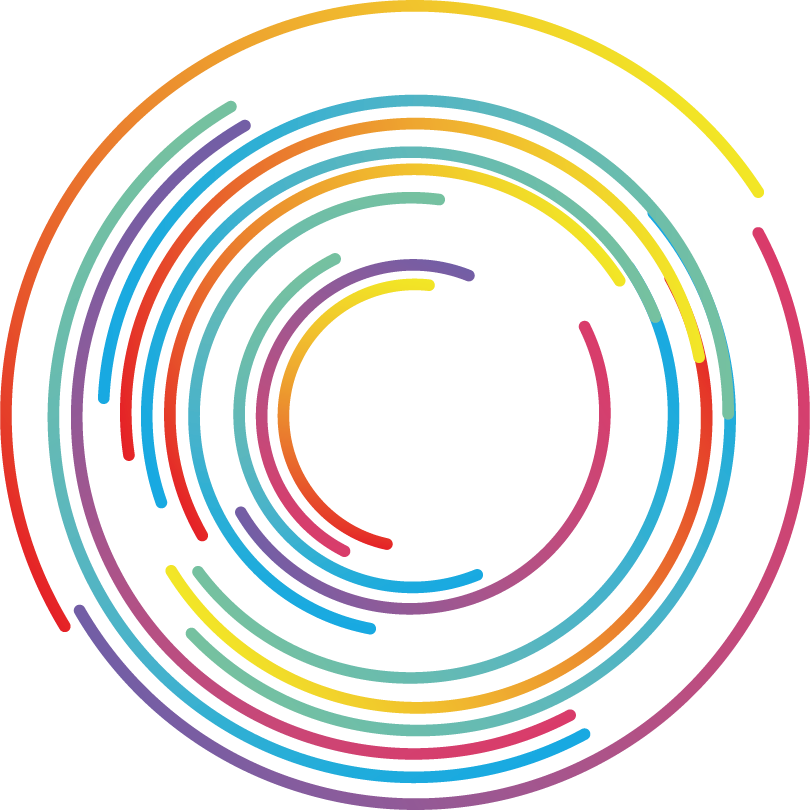 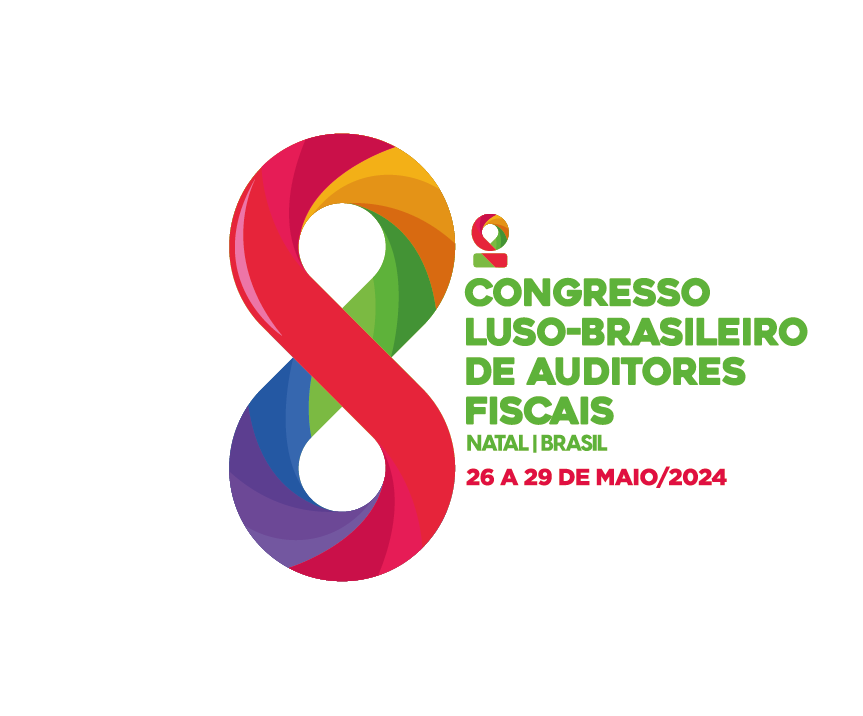 10
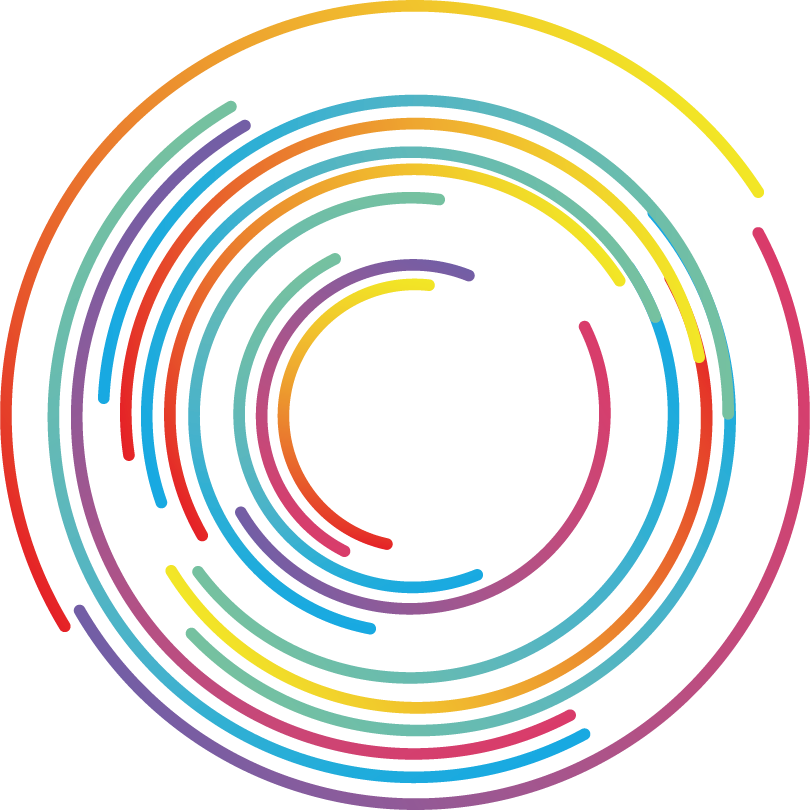 Integração entre RFB e CG-IBS *
estabelecer, em conjunto com a administração tributária da União, mecanismo para acompanhamento, pelo fornecedor, do recolhimento pelo adquirente;
reconhecer, em conjunto com a administração tributária da União, o crédito nas operações em que o contribuinte seja adquirente de combustíveis e de serviços financeiros tributados nos regimes específicos, nas hipóteses em que seja dispensada a comprovação de pagamento do IBS sobre a aquisição para apropriação dos créditos;
elaborar atos normativos conjuntos com o Poder Executivo da União, em matéria de interesse comum do IBS e da CBS;
editar atos conjuntos com o Poder Executivo da União, nos casos previstos em lei complementar; 
* (PLP 68/2024)
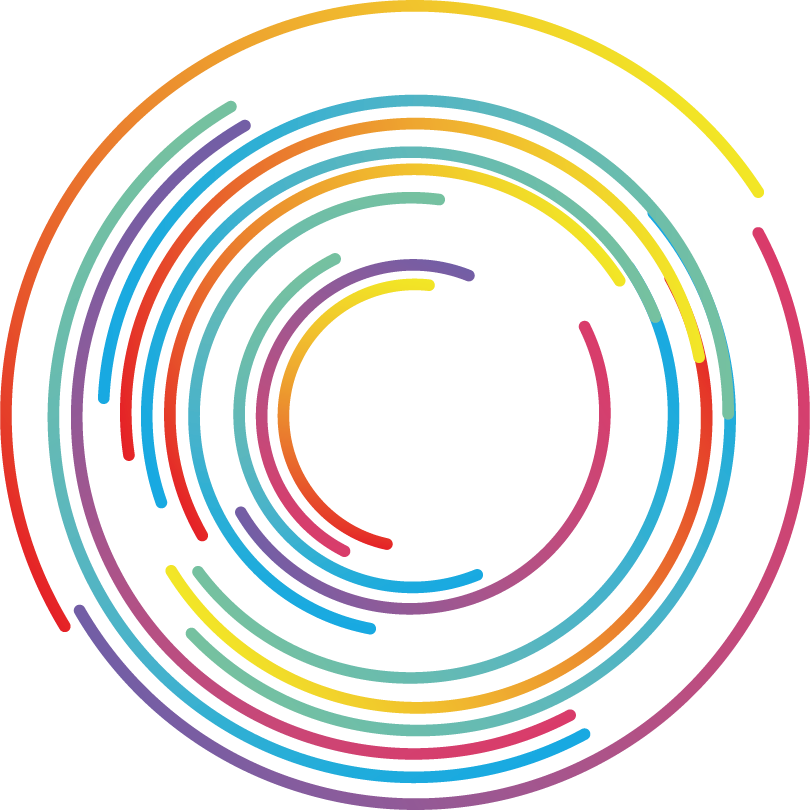 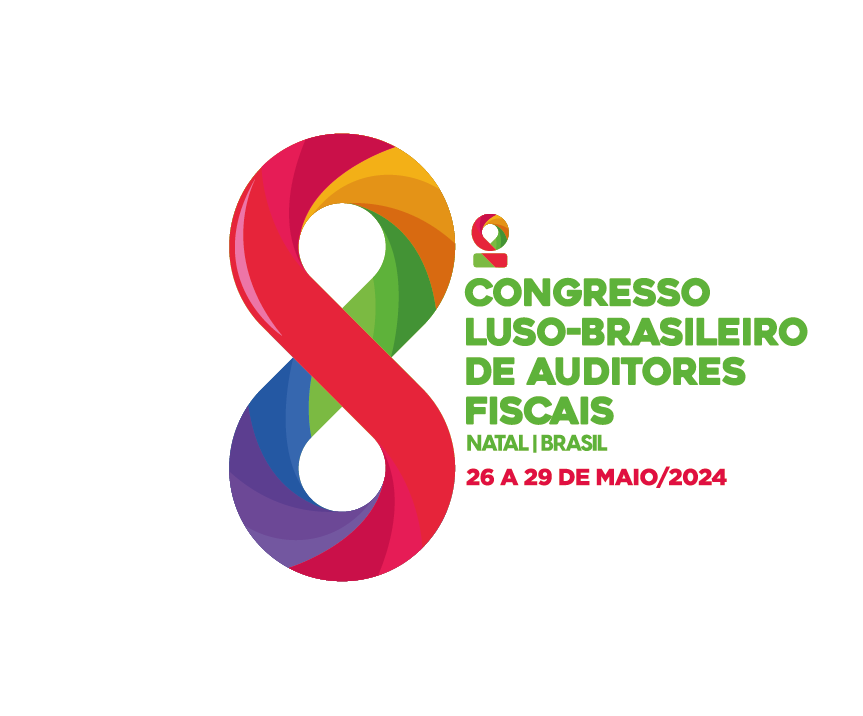 11
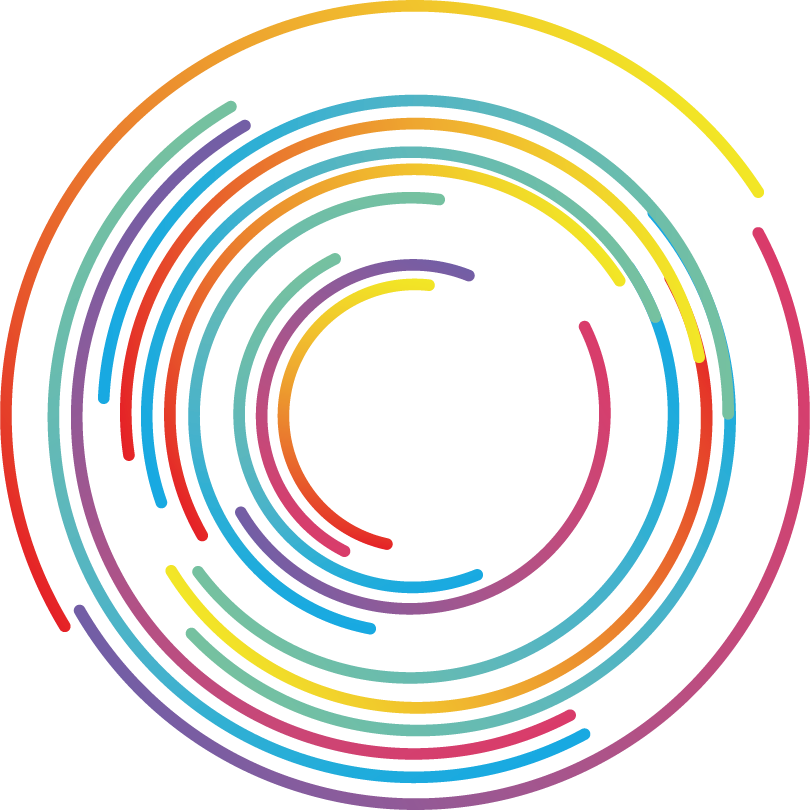 Integração entre RFB e CG-IBS *
Art. 42. As pessoas físicas e jurídicas e as entidades sem personalidade jurídica sujeitas ao IBS e à CBS são obrigadas a registrar-se em cadastro com identificação única, observando o disposto nas alíneas “a” e “b” do inciso I do § 3º do art. 11.
§ 1º Para efeitos do disposto no caput, consideram-se os seguintes cadastros administrados pela RFB:
I - de pessoas físicas, o Cadastro de Pessoas Físicas - CPF;
II - de pessoas jurídicas e entidades sem personalidade jurídica, o Cadastro Nacional das Pessoas Jurídicas - CNPJ; e
III - de imóveis rurais e urbanos, o Cadastro Imobiliário Brasileiro - CIB.
§ 2º As informações cadastrais, nos termos do caput, terão integração, sincronização, cooperação e compartilhamento obrigatório e tempestivo em ambiente nacional de dados entre as administrações tributárias federal, estaduais, distrital e municipais. (...)
§ 4º As administrações tributárias federal, estaduais, distrital e municipais poderão tratar dados complementares e atributos específicos para gestão fiscal do IBS e da CBS, observado o § 2º deste artigo.
* (PLP 68/2024)
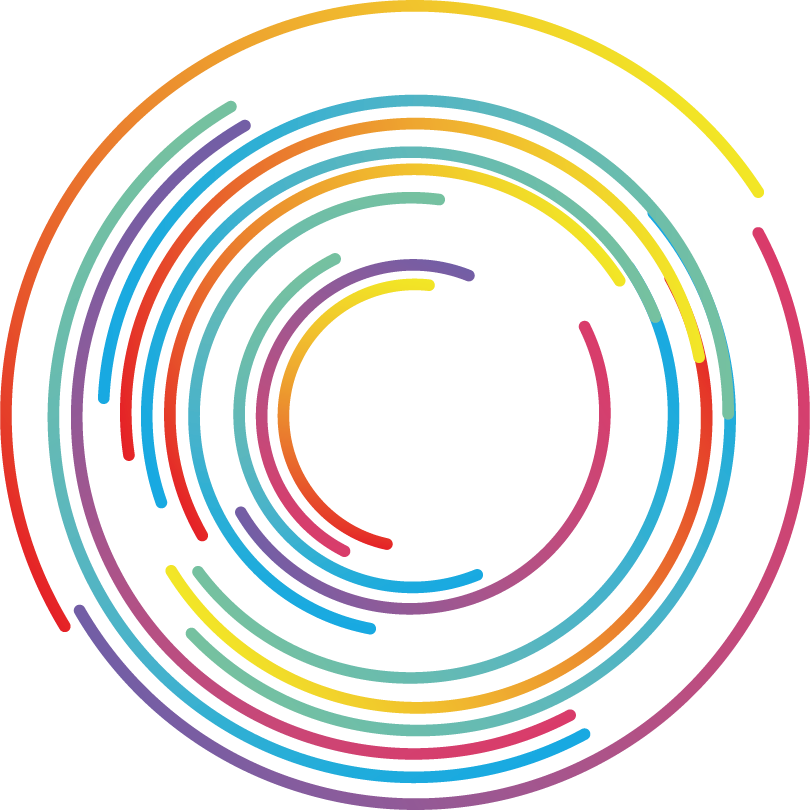 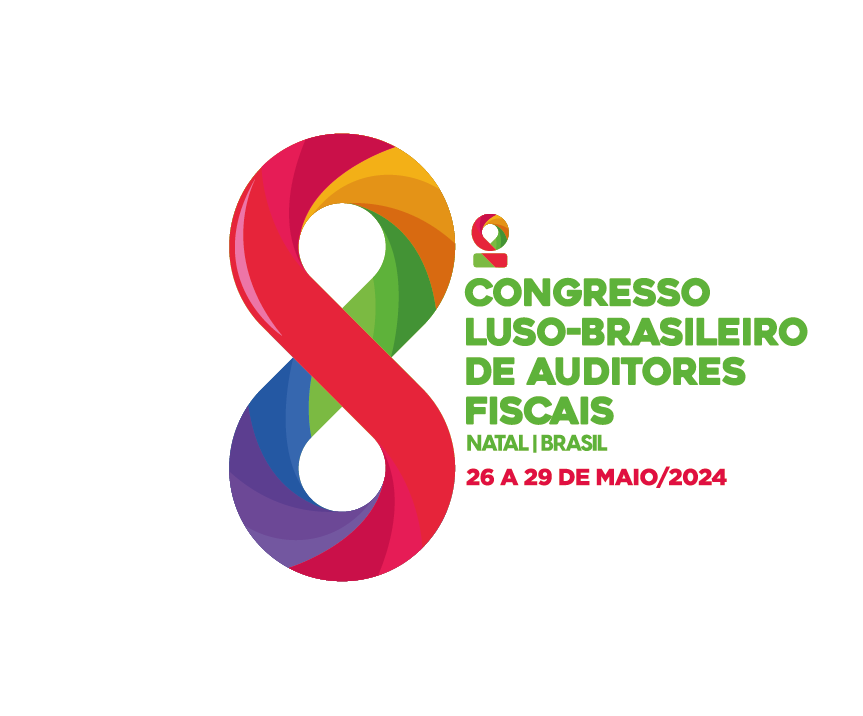 12
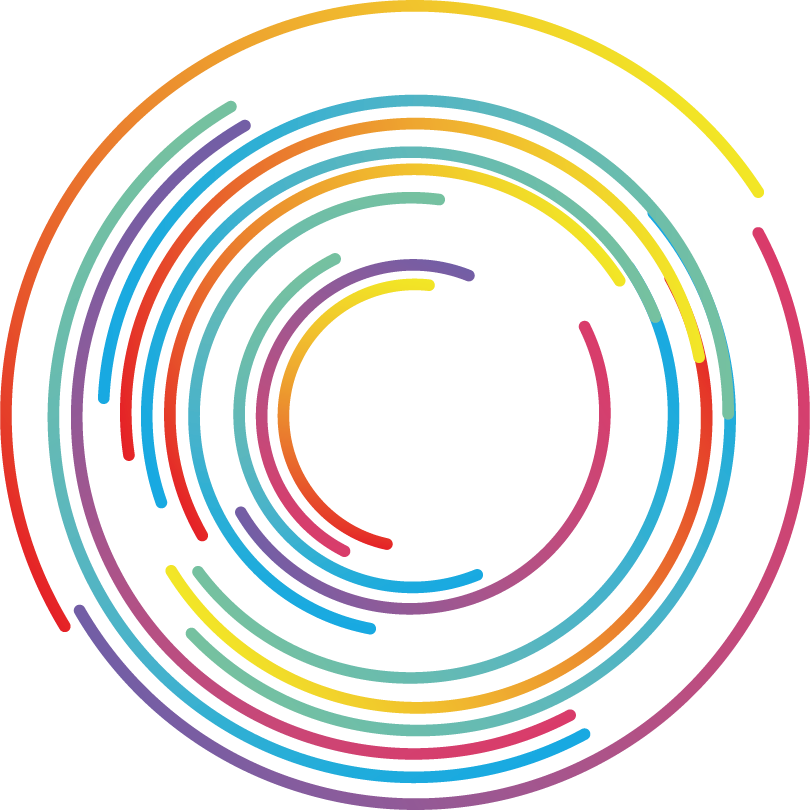 Integração entre RFB e CG-IBS *
Art. 306. O Comitê Gestor do IBS, a RFB e a Procuradoria-Geral da Fazenda Nacional atuarão com vistas a harmonizar normas, interpretações, obrigações acessórias e procedimentos relativos ao IBS e à CBS.
Parágrafo único. Para fins do disposto no caput, os referidos órgãos poderão celebrar convênios para fins de prestação de assistência mútua e compartilhamento de informações relativas aos respectivos tributos.
Art. 307.	A harmonização do IBS e da CBS será garantida pelas instâncias a seguir especificadas:
I - Comitê de Harmonização das Administrações Tributárias composto  de: (...)
II - Fórum de Harmonização Jurídica das Procuradorias composto de: (...)
§ 1º O Comitê previsto no inciso I do caput será presidido e coordenado alternadamente por representante da RFB e por representante do Comitê Gestor do IBS, conforme dispuser o seu regimento interno.
§ 2º O Fórum previsto no inciso II do caput será presidido e coordenado alternadamente por representante da PGFN e por representante dos procuradores indicados pelo Comitê Gestor do IBS, conforme dispuser o seu regimento interno. 
(...)
Art. 311. Ato conjunto do Comitê de Harmonização das Administrações Tributárias e do Fórum de Harmonização Jurídica das Procuradorias deverá ser observado, a partir de sua publicação no Diário Oficial da União, nos atos administrativos, normativos e decisórios praticados pelas administrações tributárias da União, dos Estados, do Distrito Federal e dos Municípios e nos atos da Procuradoria-Geral da Fazenda Nacional e das Procuradorias dos Estados, do Distrito Federal e dos Municípios.
* (PLP 68/2024)
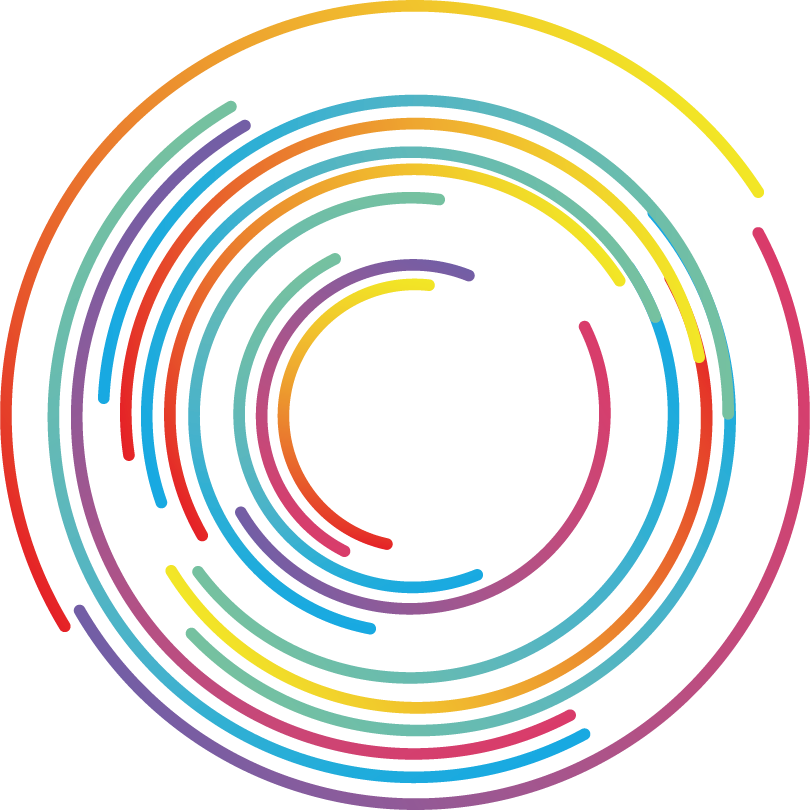 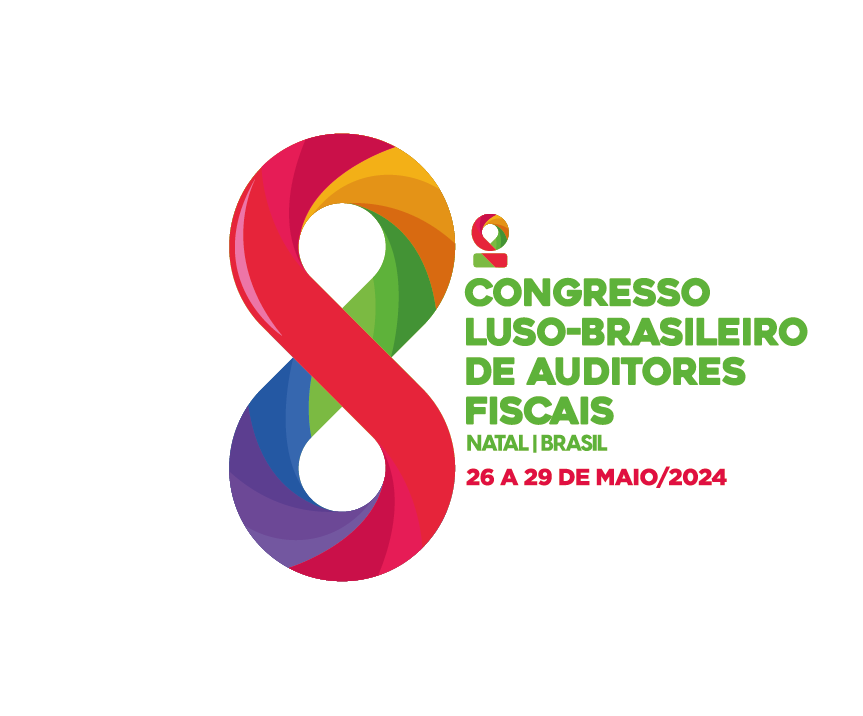 13
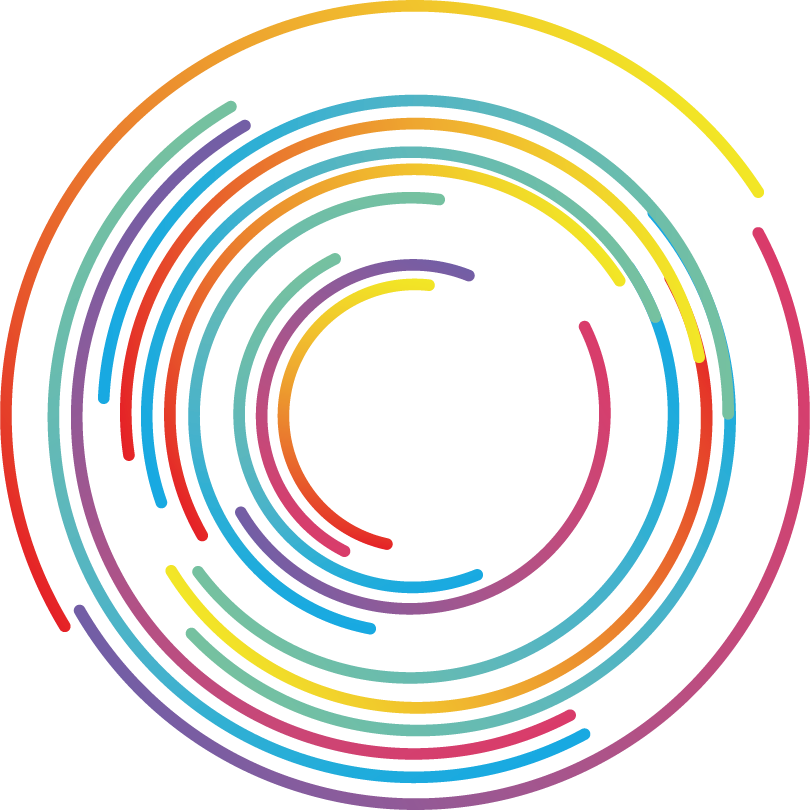 Limite temporal da cobrança administrativa
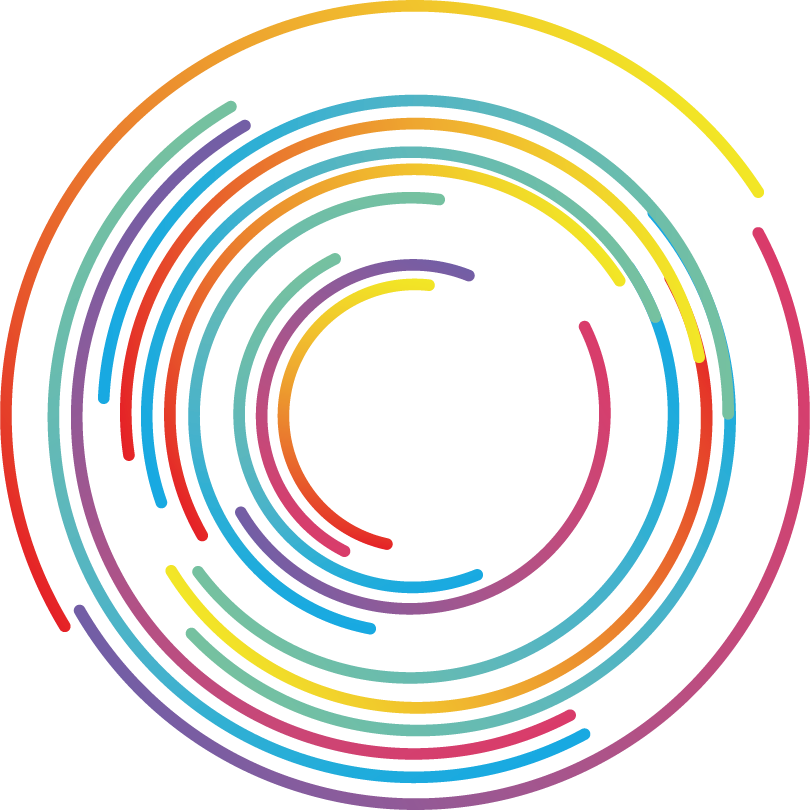 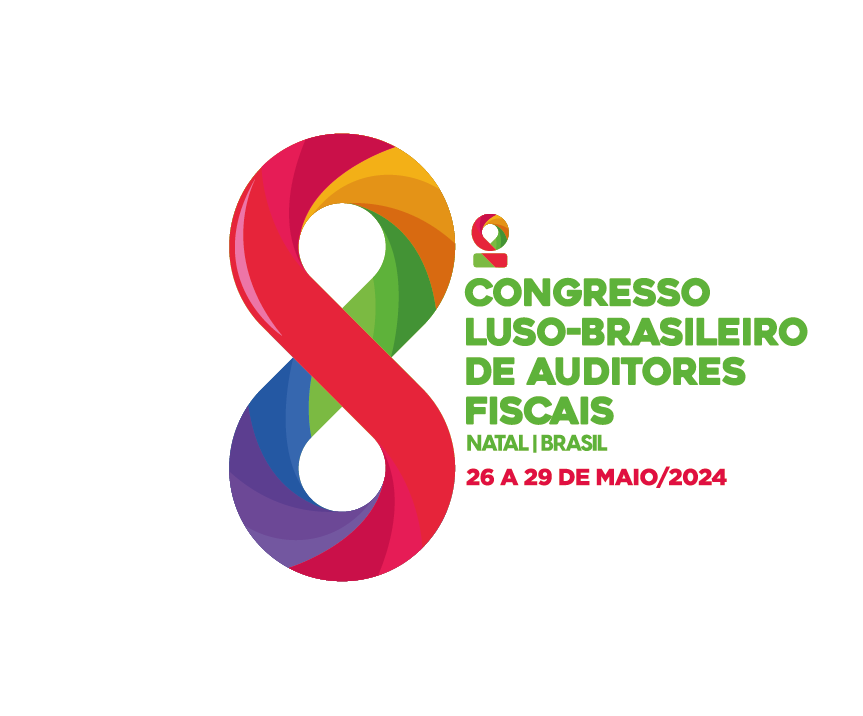 14
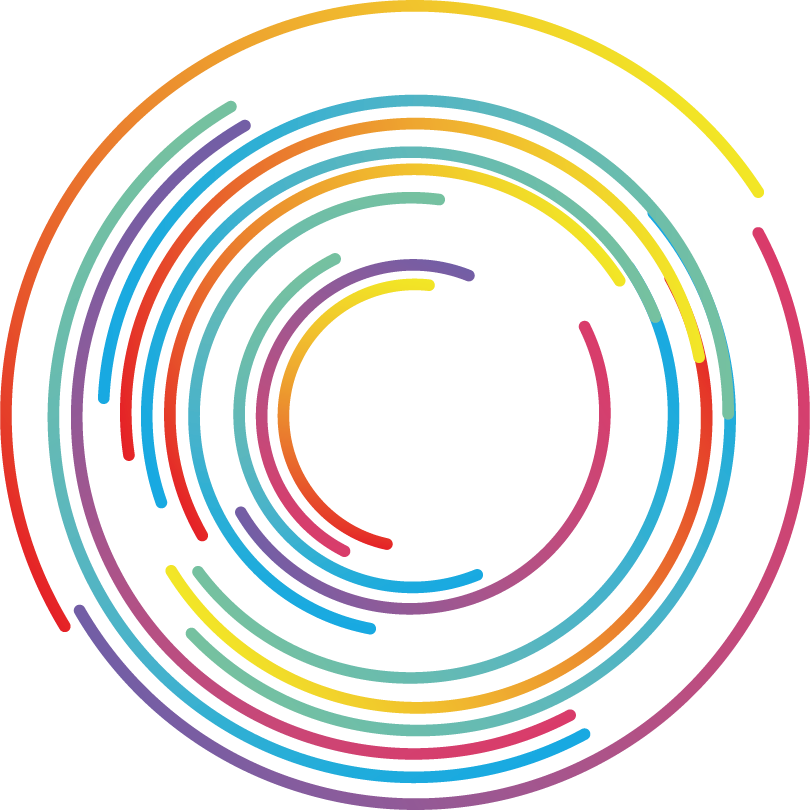 Construindo o mundo novo...
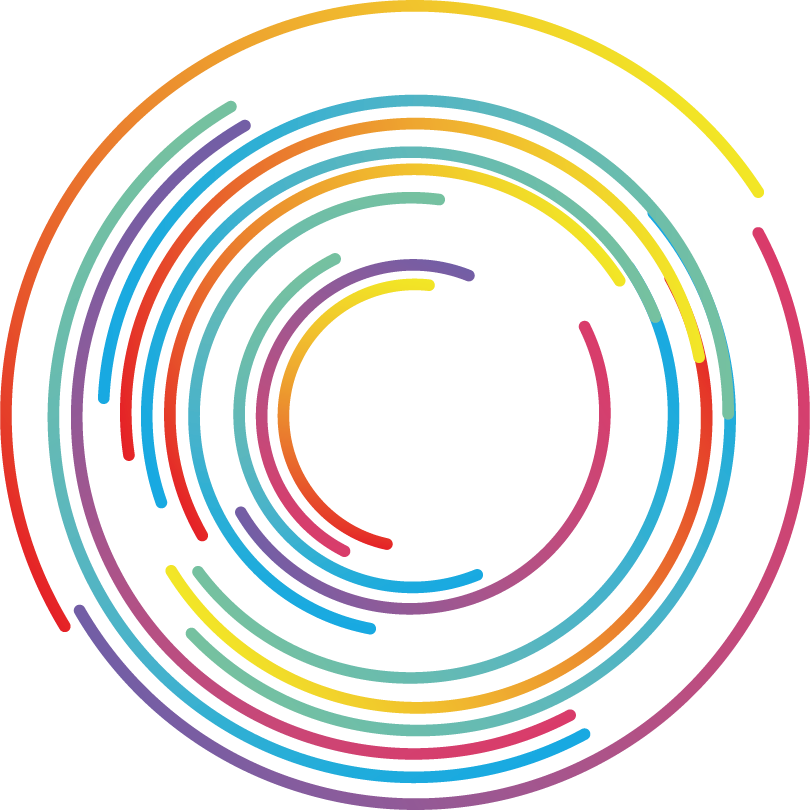 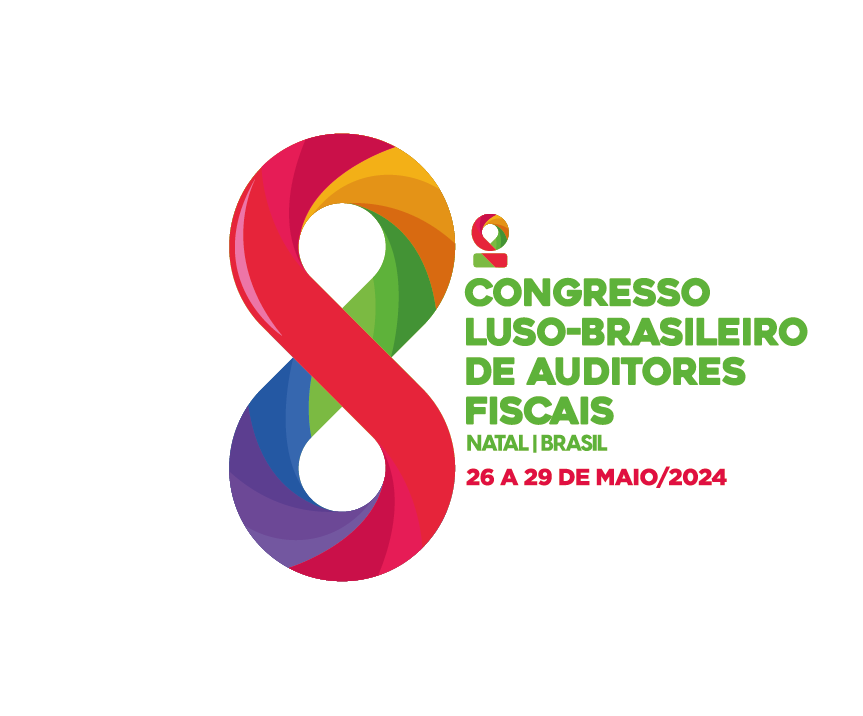 15
MUITO OBRIGADO!
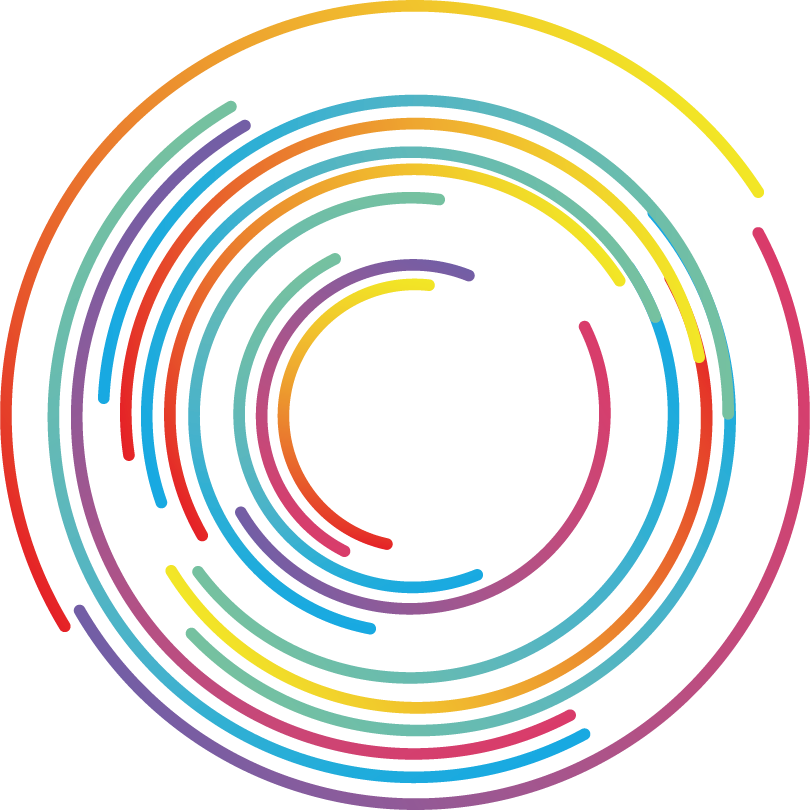 ricardo.oliveira@fazenda.mg.gov.br
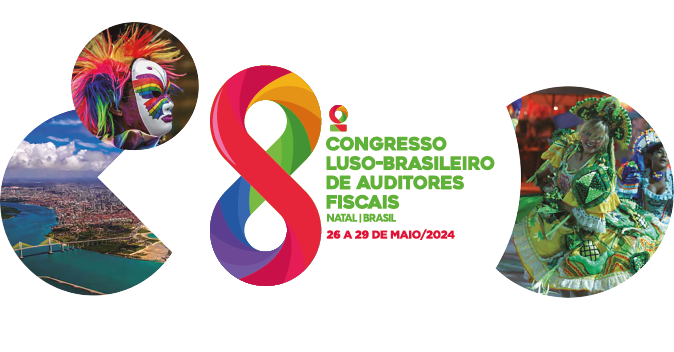